UTRIP TEŽKIH IN LAHKIH DOB
Za red v glasbi je zadolžen taktovski način. Ta določa število in utrip težkih in lahkih dob v enem taktu.
Za ključem (violinskim ali basovskim) je vedno napisan taktovski način: 
                                   																																																			
tričetrtinski (pomeni, da so v enem taktu tri četrtinke), 
dvočetrtinski (pomeni, da sta v taktu dve četrtinki), 
štiri četrtinski, triosminski ...
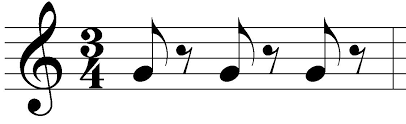 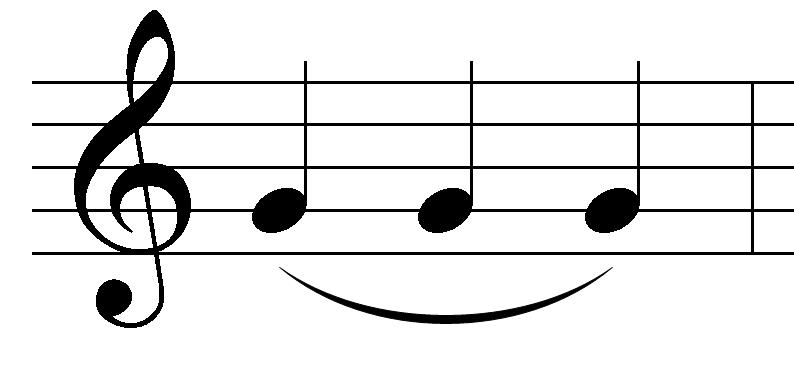 IN KAKO PLOSKAMO LAHKE IN TEŽKE DOBE?      UDAREC PO KOLENIH- poudarjena doba          PLOSK – nepoudarjena doba      TEŽKA DOBA				       LAHKA DOBA
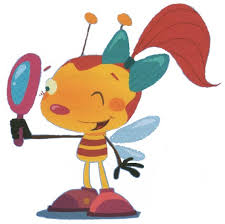 IZGOVARJAJ BESEDILO IN ZRAVEN PLOSKAJ.



Križ kraž,	    Janez banez,		Miha Mihov,
kralj Matjaž.              Bobkov sin,		je konja koval,
Daj mi groš,	    je zidal hišo		Je klešče izgubil,
bom kupil nož.	    iz črepinj.		Kladivo prodal.
Pri poslušanih skladbah lahko določimo taktovski način. Prisluhni skladbam in poskušaj ugotoviti, ali jo lahko spremljamo z dvema, tremi ali štirimi dobami.
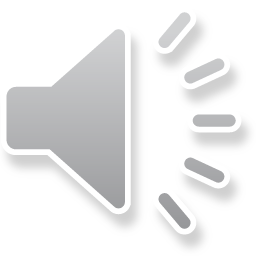 Dmitrij Šostakovič: MARŠ                            

Dmitrij Šostakovič: VALČEK	

Slavko Avsenik, Vilko Avsenik: NA GOLICI
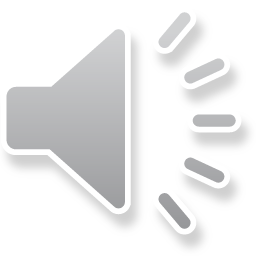 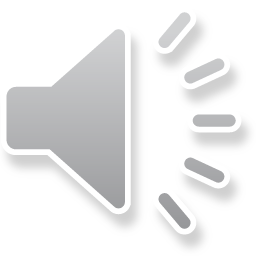 V zvezek za glasbo napiši naslov Lahke in težke dobe ter datum.

Prepiši 3. drsnico (Lili ni potrebno narisati).

2. Poslušali smo:
D. Šestakovič: MARŠ
D. Šestakovič: BALETNI VALČEK
S. in V. Avsenik: NA GOLICI